مقدمة للأنظمةلنبني روبوت!
قائمة المحتويات
مراجعة وتذكير 
 الأنظمة 
 أنظمة محوسبة 
 نظام روبوتي 
 هيا لنبني روبوت!
الترتيب والنظافة
مراجعة وتذكير
الأنظمة الروبوتية وأنواع الروبوتات 
 استخدامات الروبوت
 مبادئ ارسال الاوامر الى الروبوت
الأنظمة
ما هو النظام؟ 
تعريف – مجموعة مركبات تعمل بتعاون لتنفيذ هدف النظام
 ما هي الأنظمة التي تعرفونها ?
 امثلة : نظام الوقود في السيارة, جهاز الغسالة
 المشترك لجميع الأنظمة: مبدأ ادخال البيانات (المُدخل)  – المعالج – البيانات الناتجة (المُخرج)
تعريفات 
ما هي وسائل المُدخل والمُخرج في الأنظمة التي ذكرناها؟
نظام محوسب
الهدف والمركبات 
 المُدخل – المعالج - المُخرج
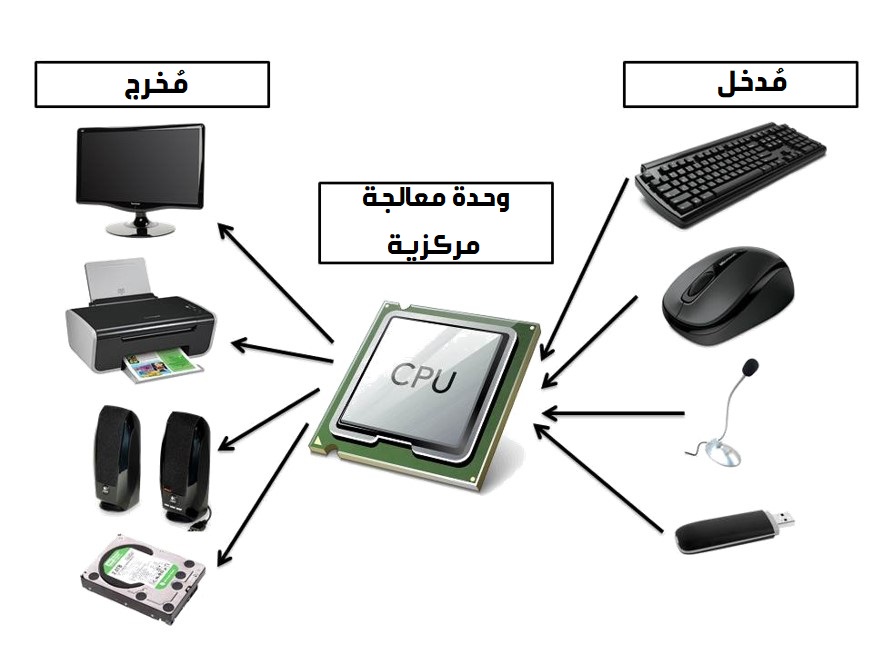 نظام روبوتي
المُدخل – المعالج - المُخرج
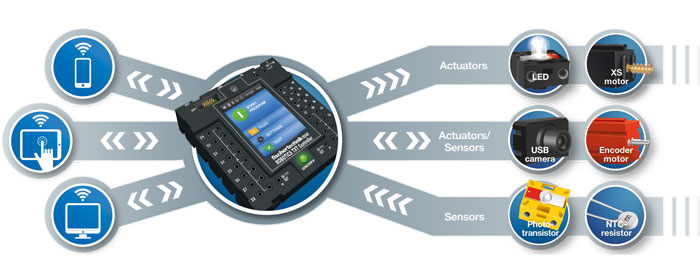 هيا لنبني روبوت !
فيديو ارشادي لبناء الروبوت
القطع المطلوبة لبناء نموذج الروبوت المتقدم
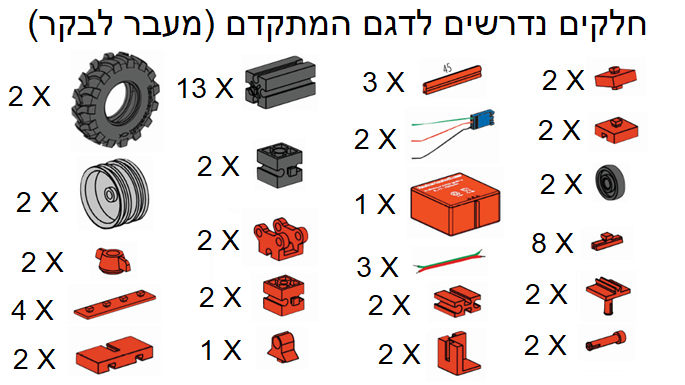 الترتيب والنظافة
ترتيب المعدات ومحطة العمل 
إطفاء الروبوت ونزع البطارية 
إعادة الروبوت الى مكانه
شحن البطارية